Społeczna Inicjatywa Mieszkaniowa KZN BałtykSpółka z o. o. w organizacji
Budynek nr 4A: 18-lokalowy 3-kondygnacyjny(opcja z płaskim dachem)
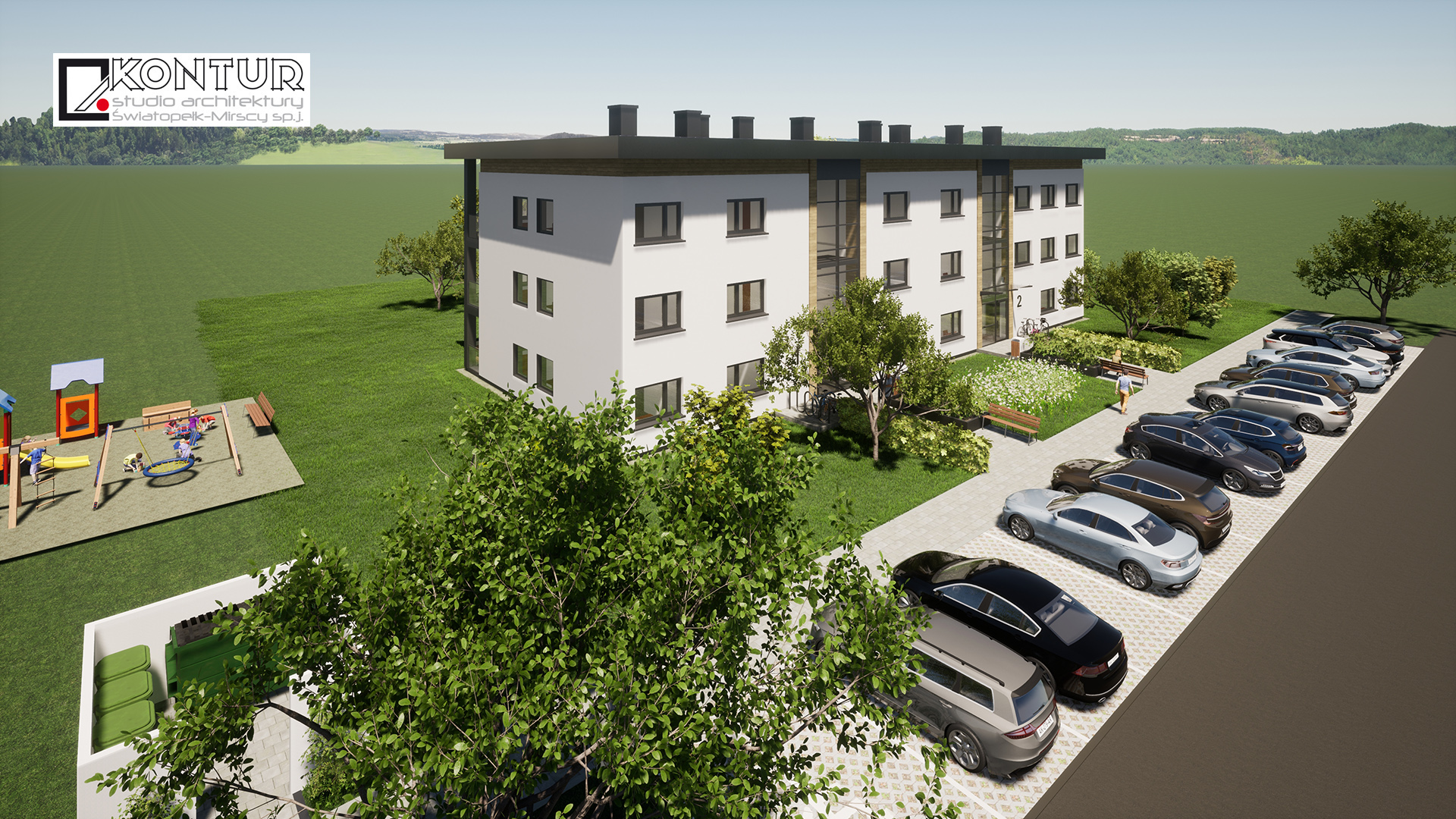 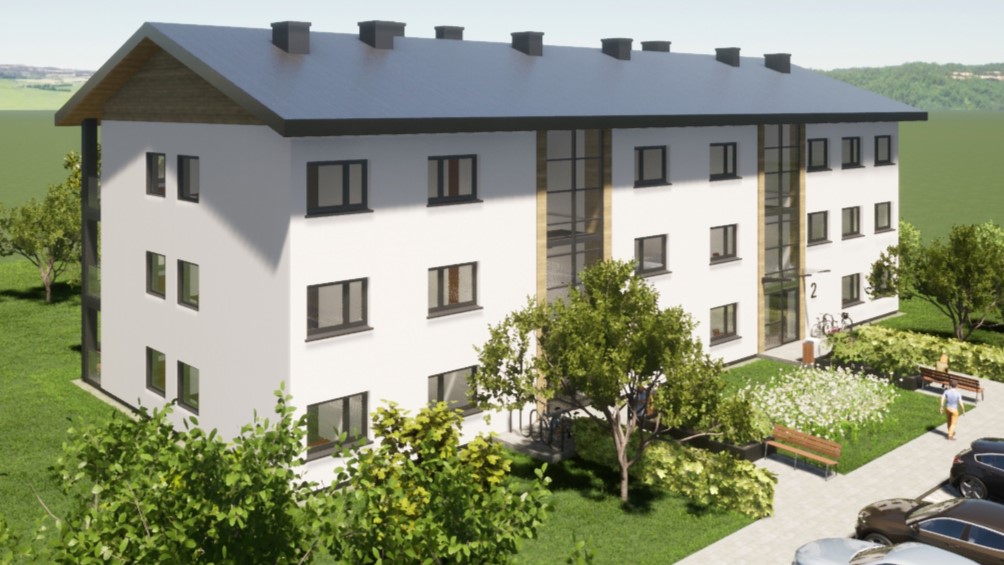 Budynek nr.4a
Bydynek nr.4
Budynek nr.4a
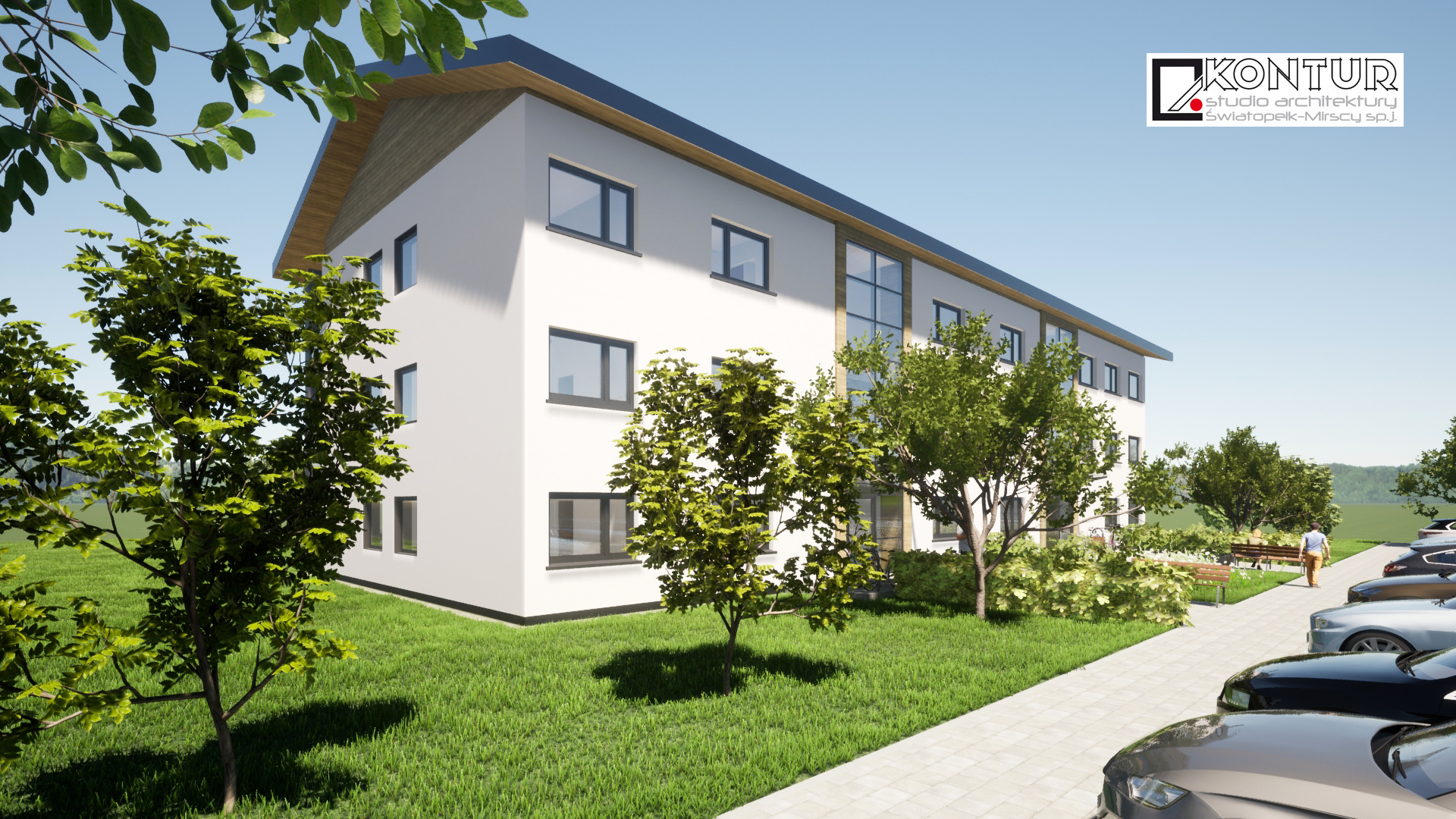 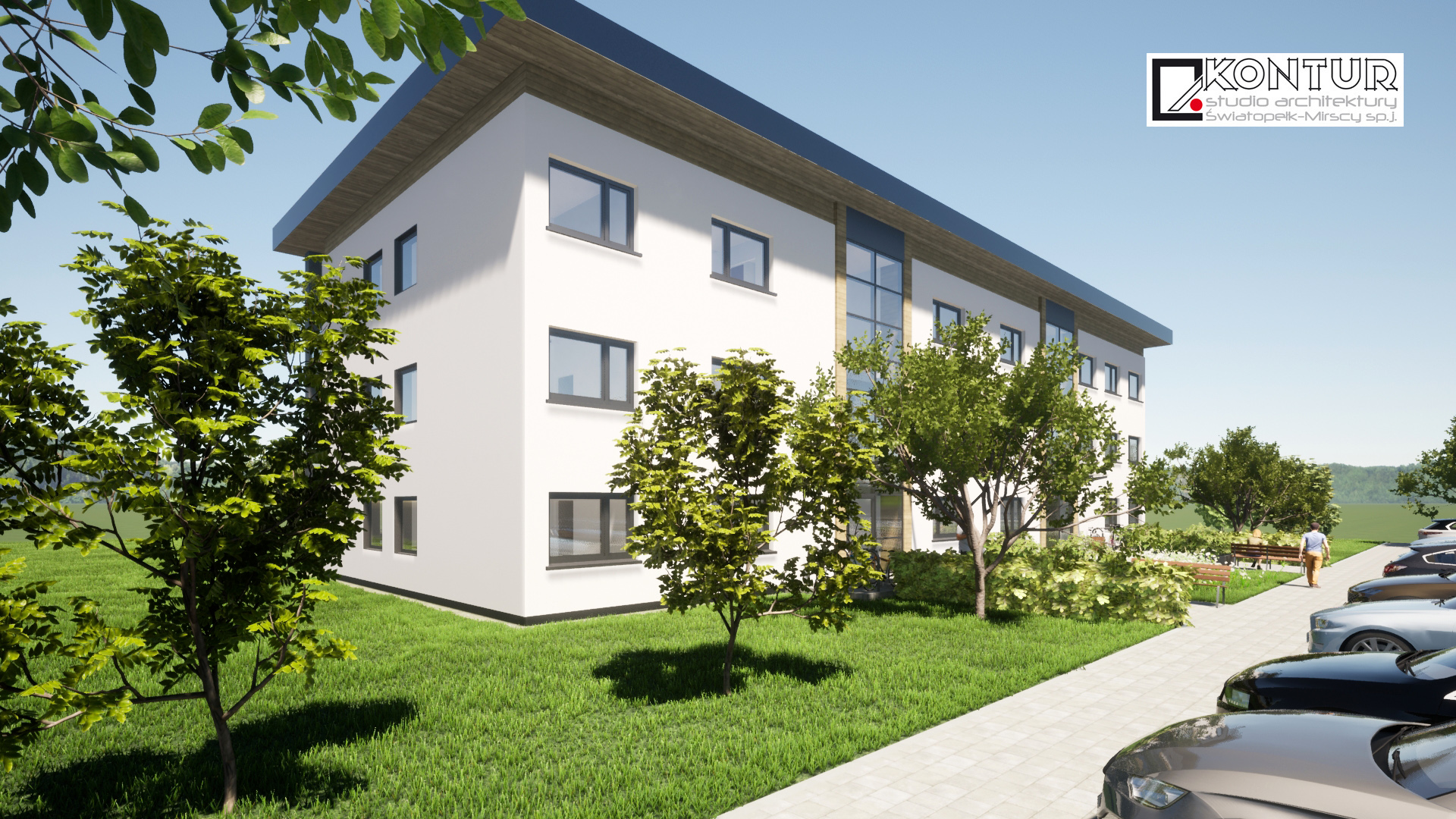 Bydynek nr.4
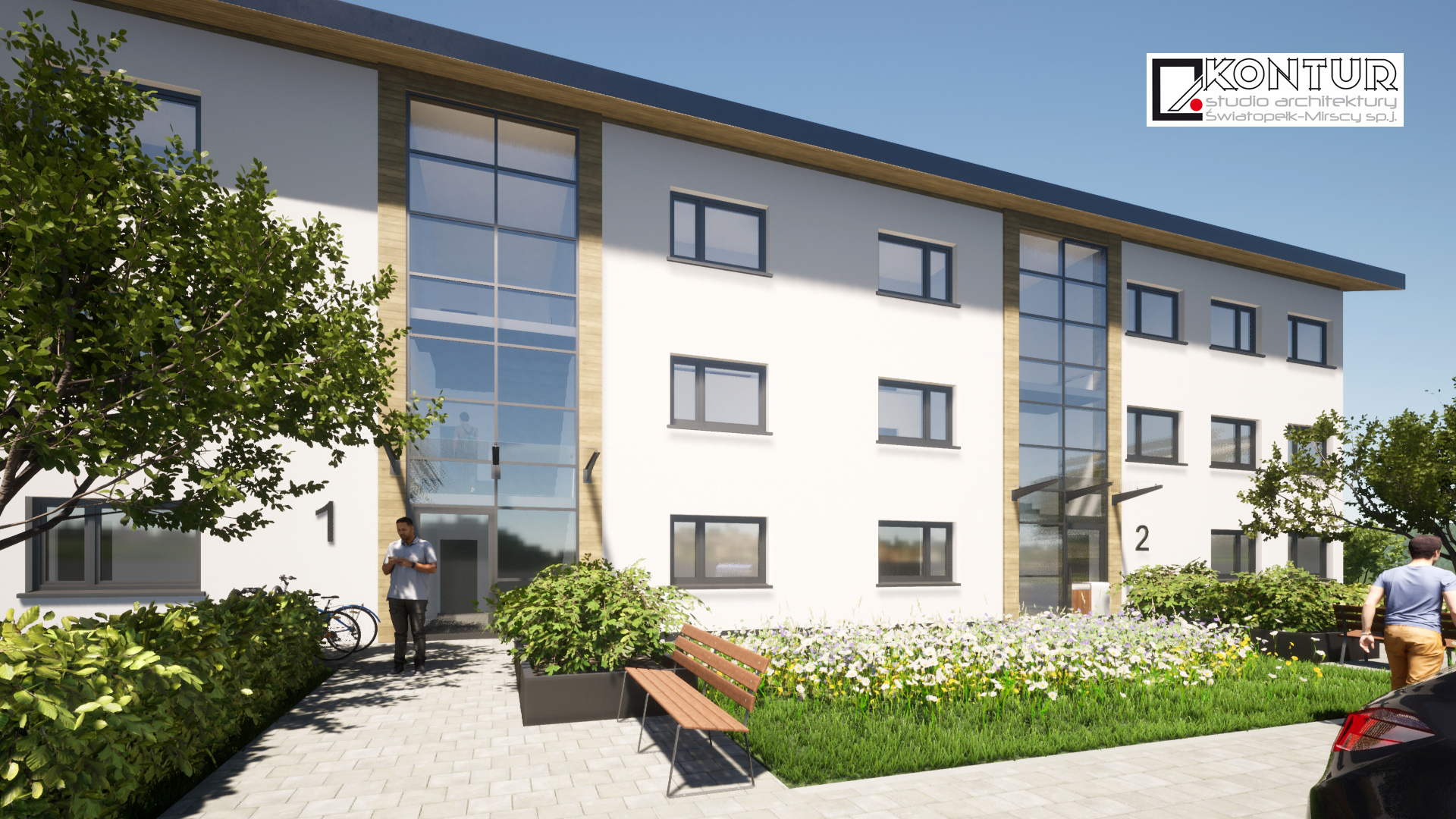 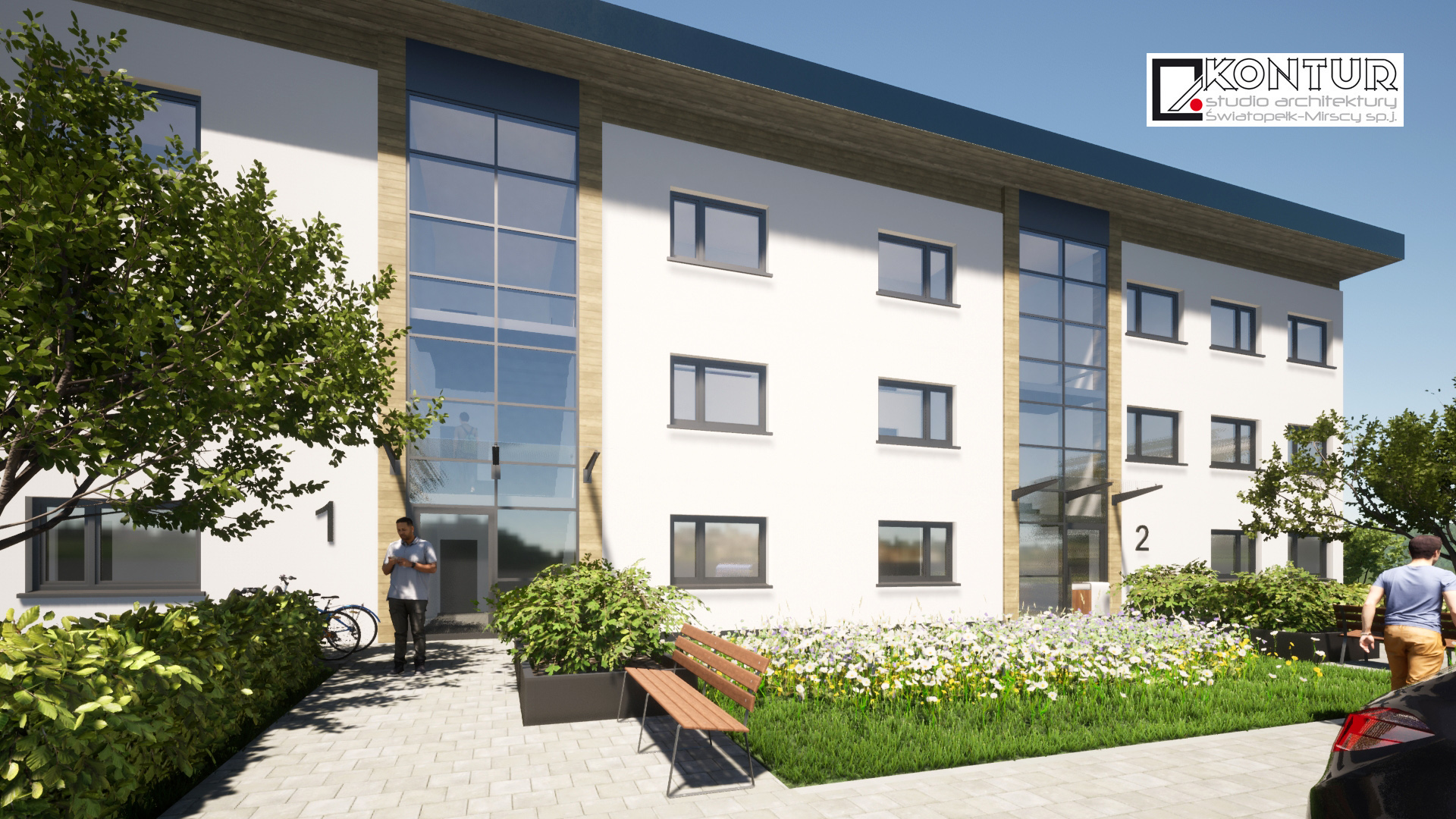 Budynek nr.4a
Bydynek nr.4
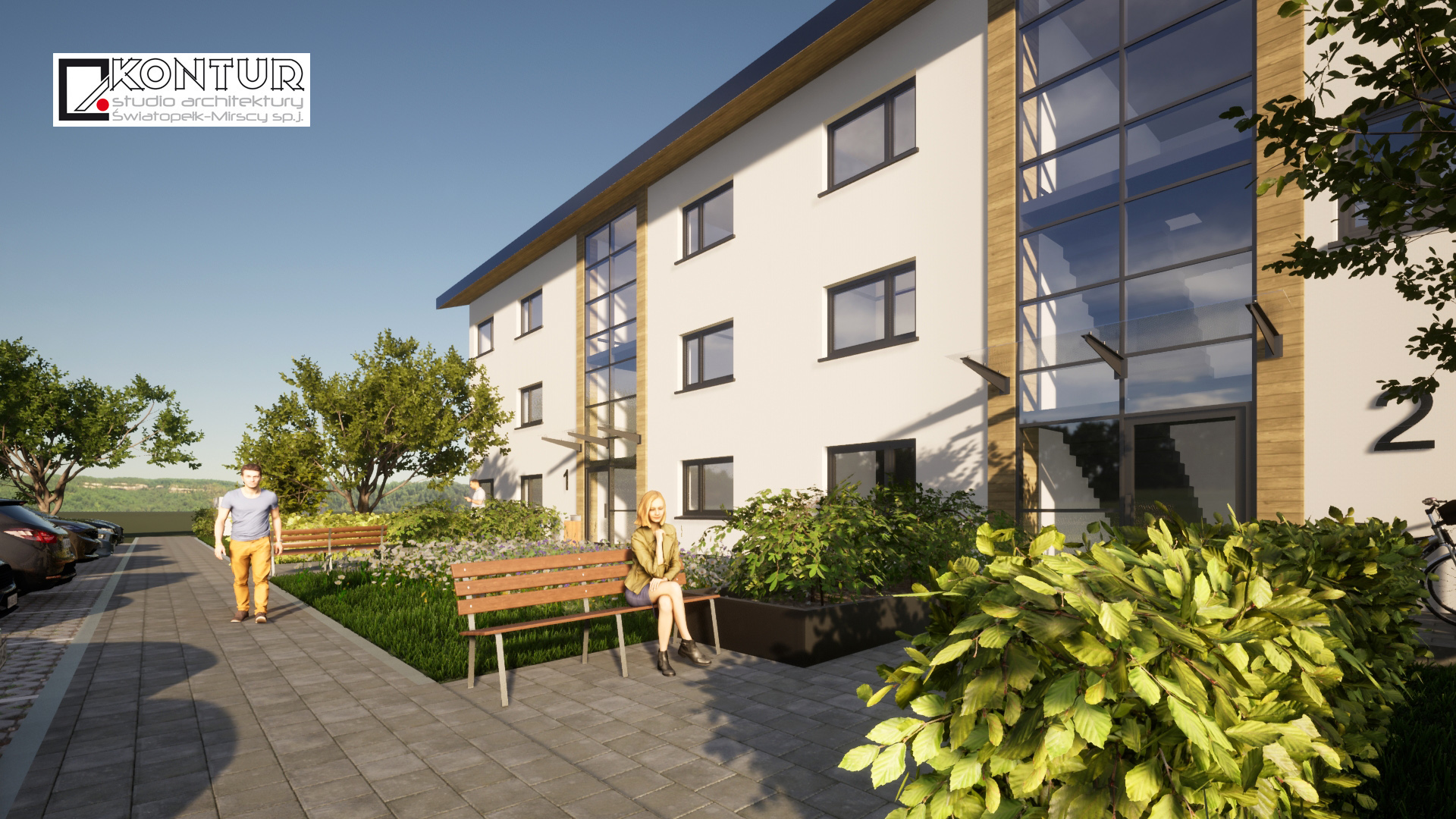 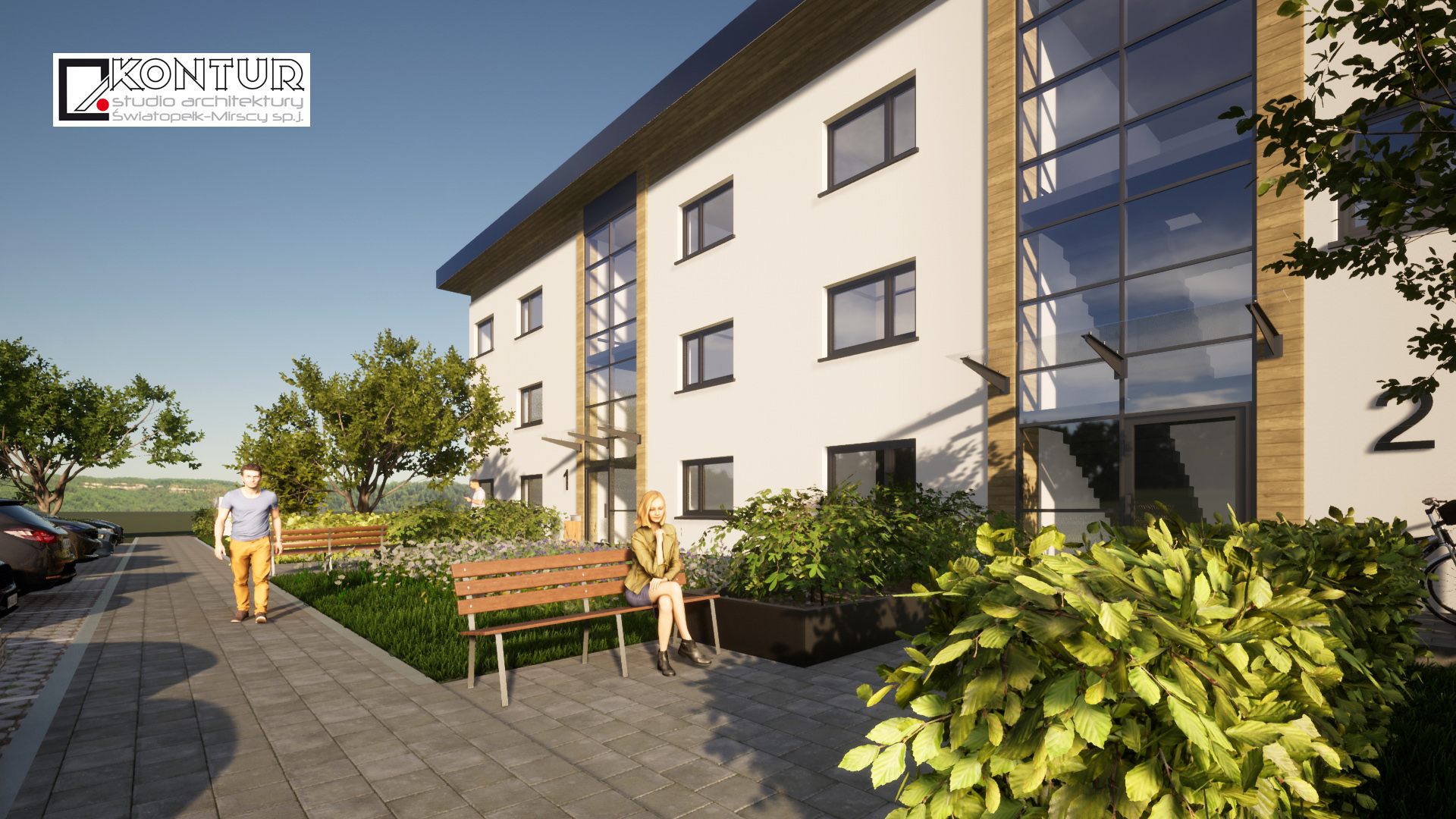 Budynek nr.4a
Bydynek nr.4
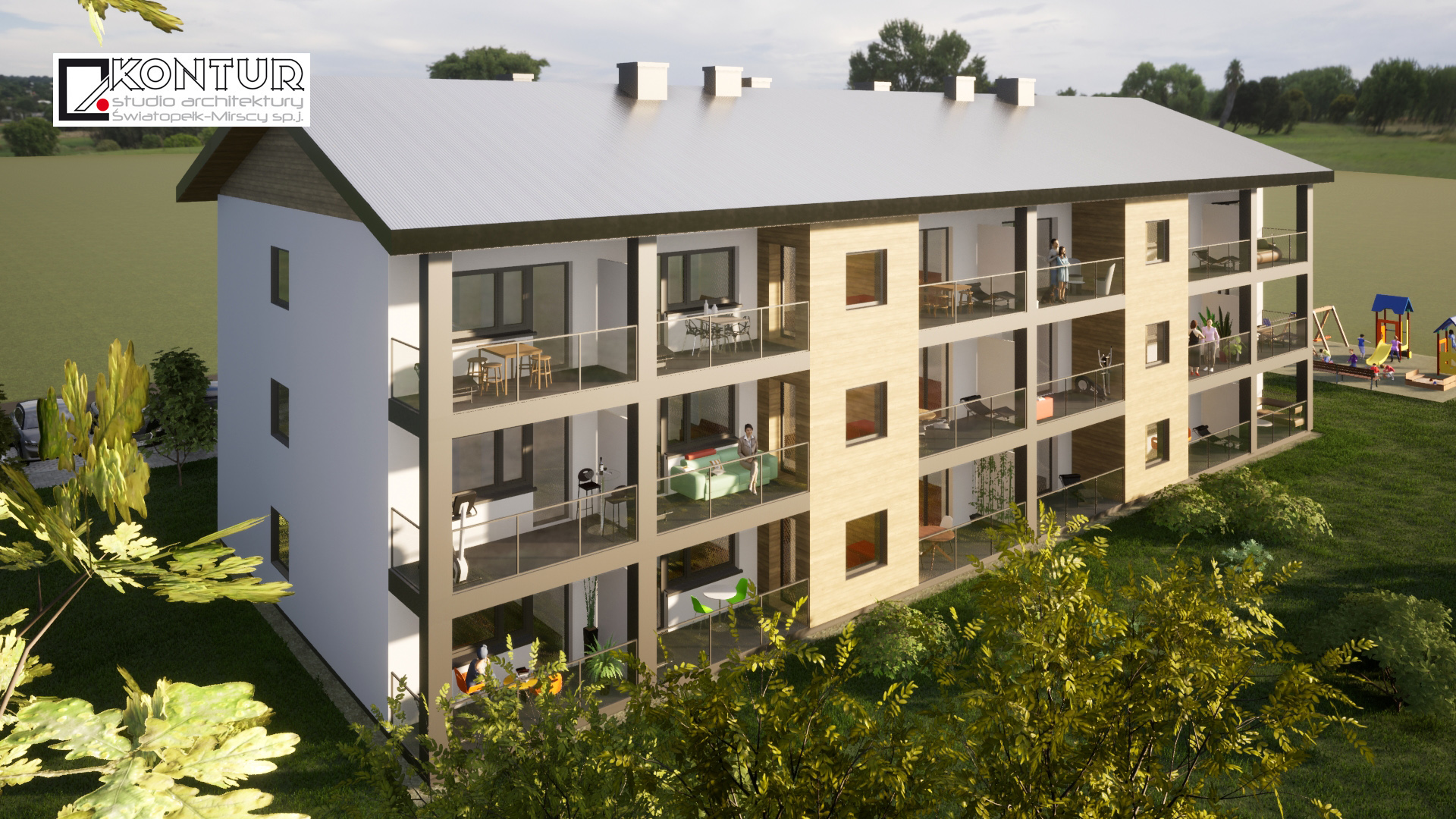 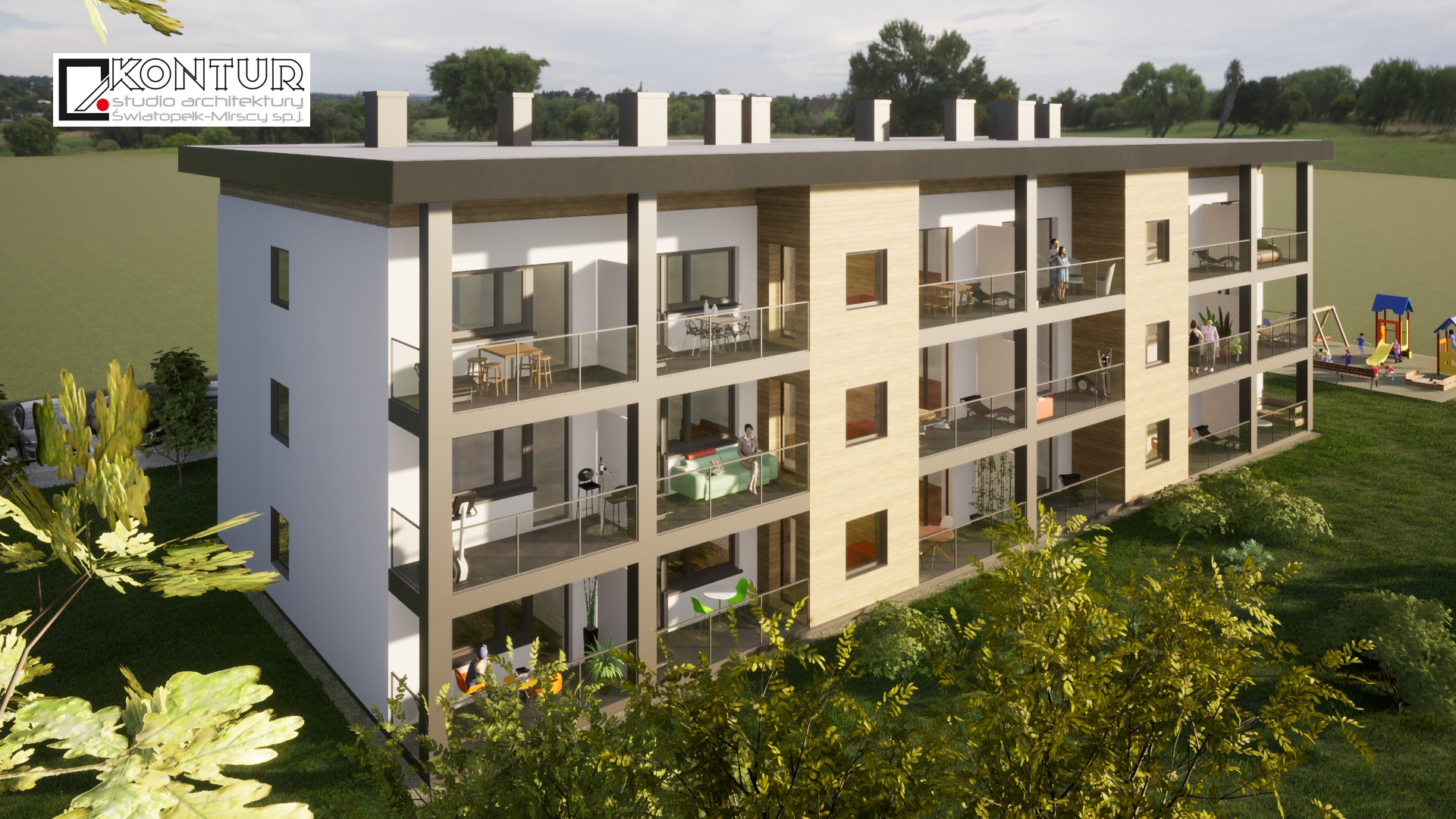 Budynek nr.4a
Bydynek nr.4
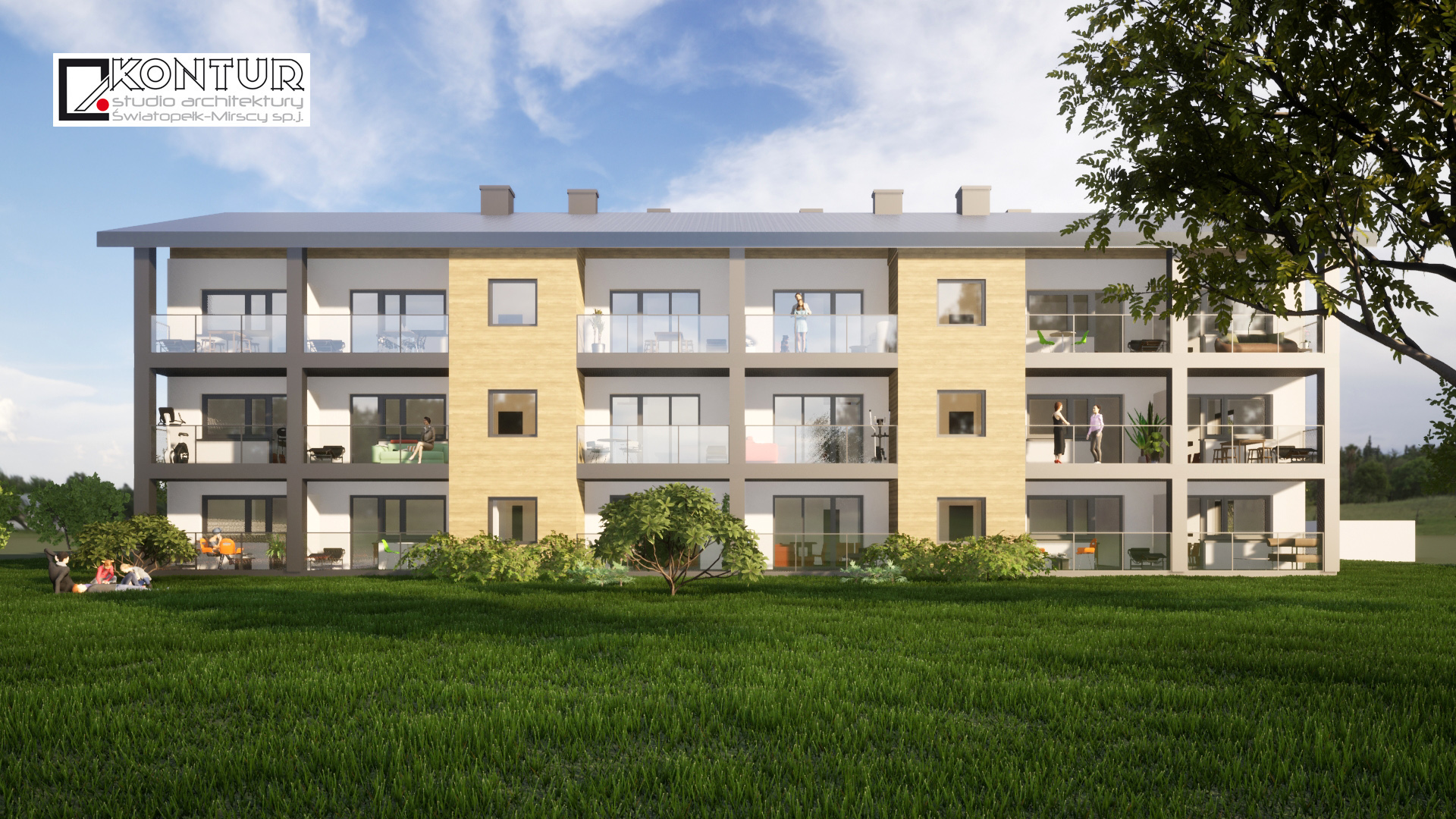 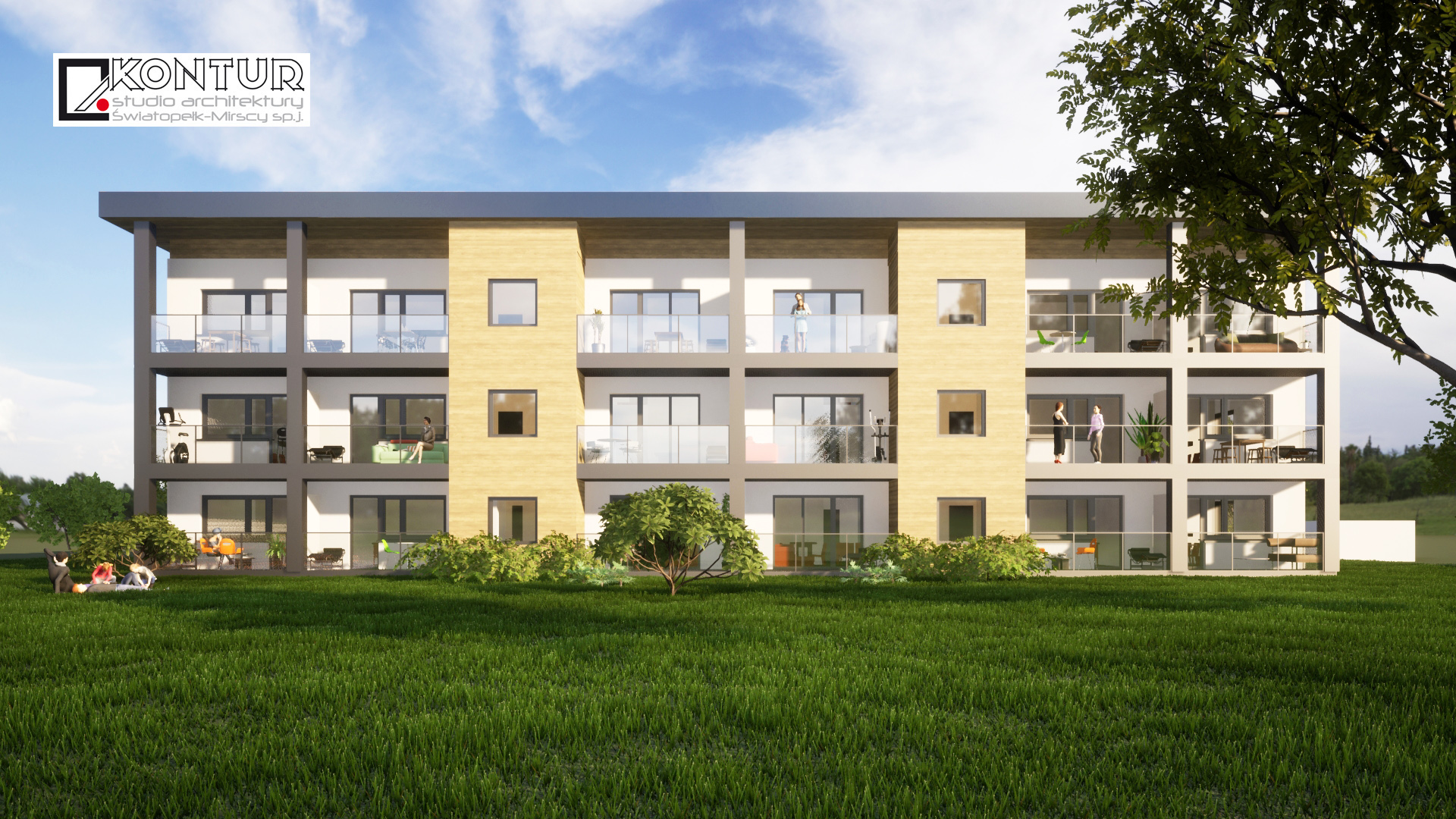 Budynek nr.4a
Bydynek nr.4
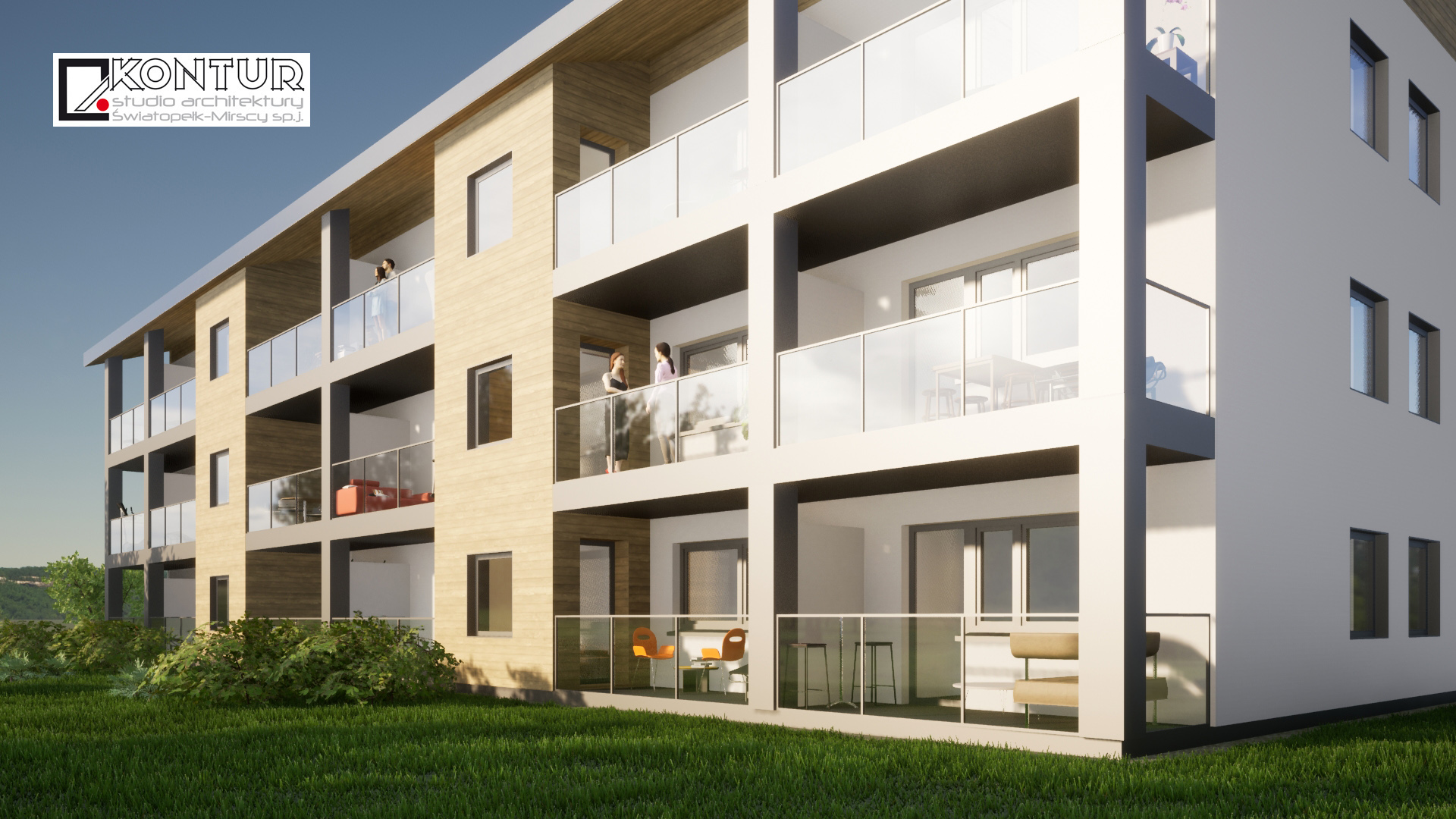 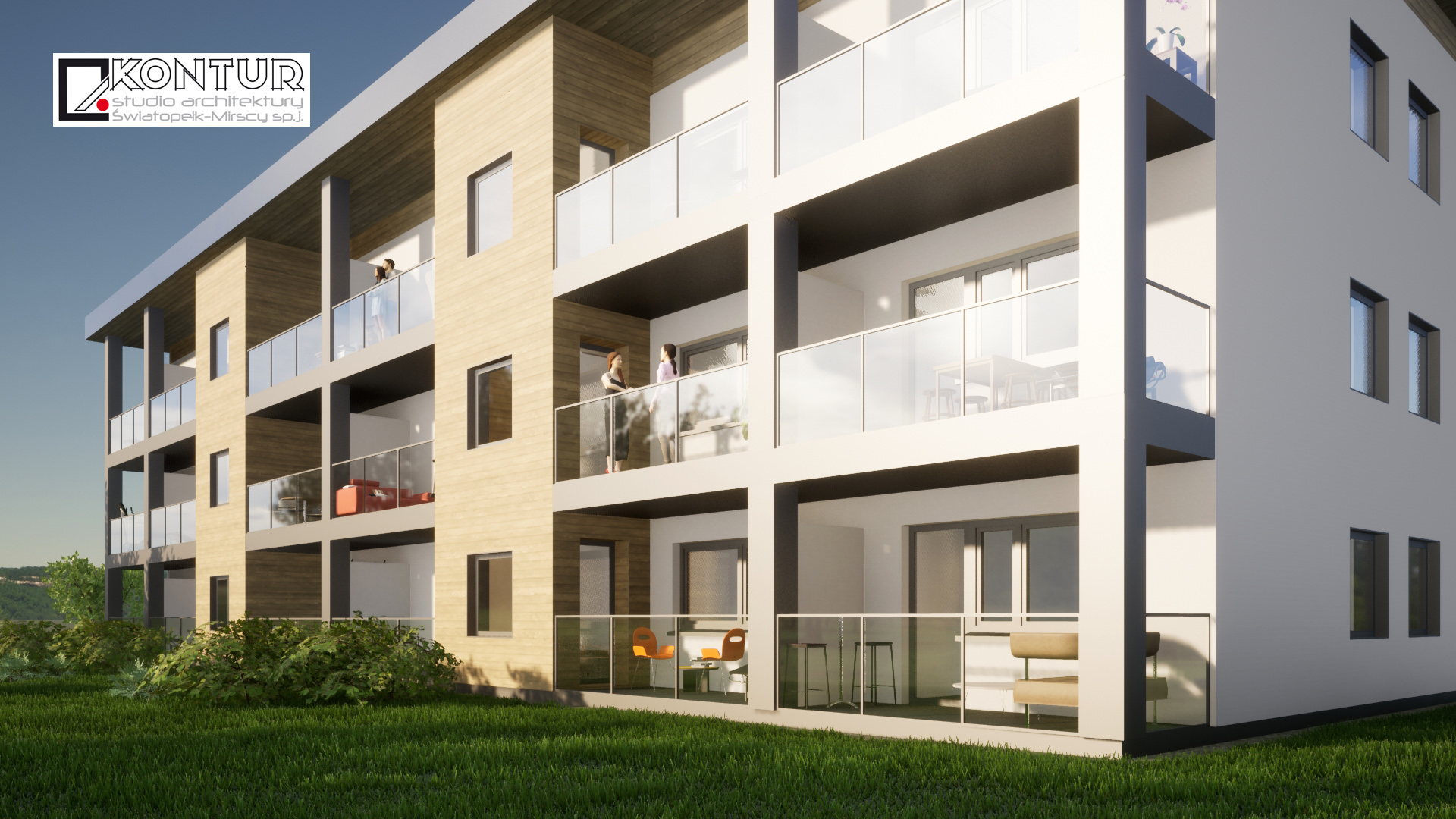 Budynek nr.4a
Bydynek nr.4
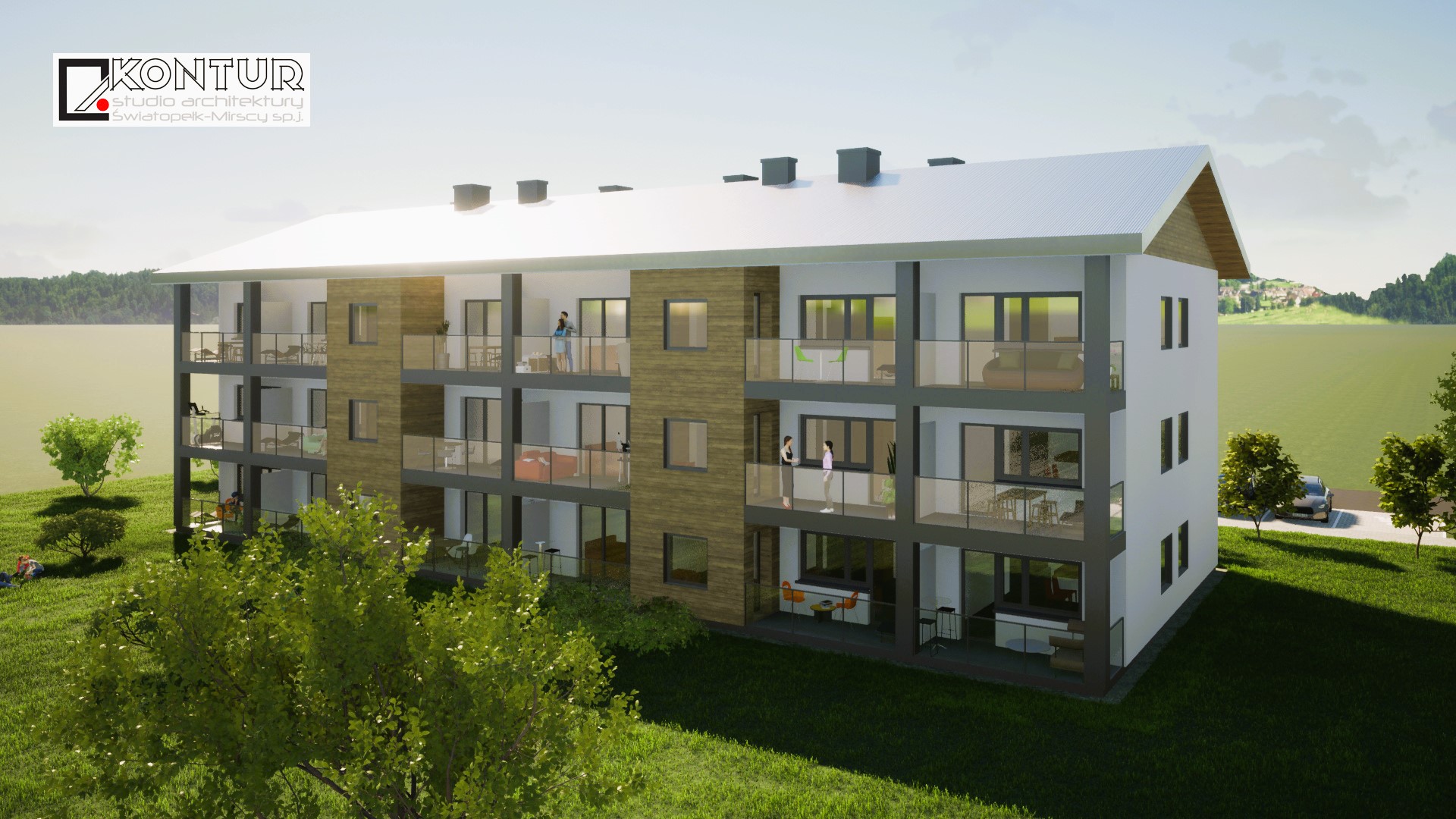 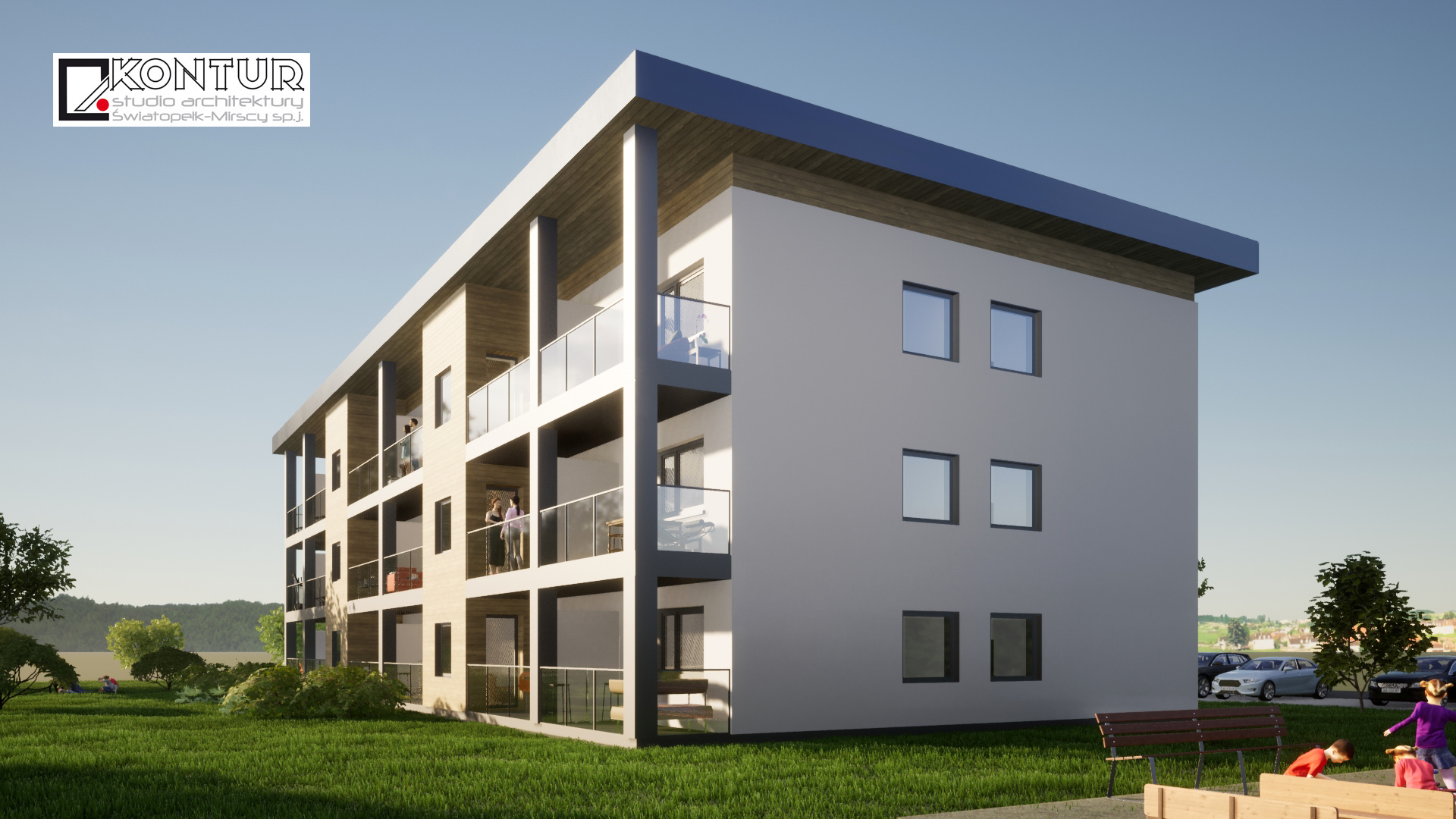 Budynek nr.4a
Bydynek nr.4
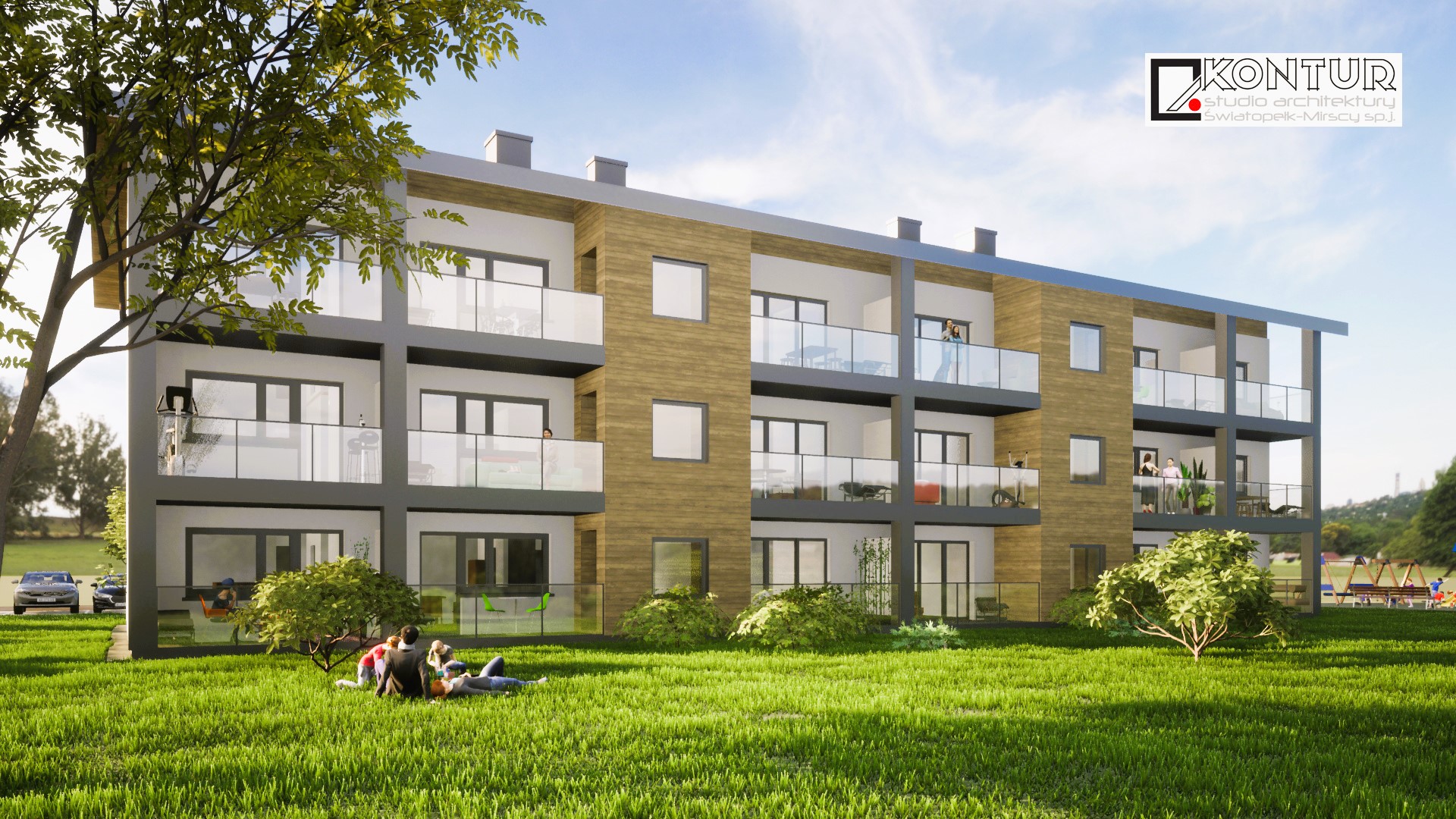 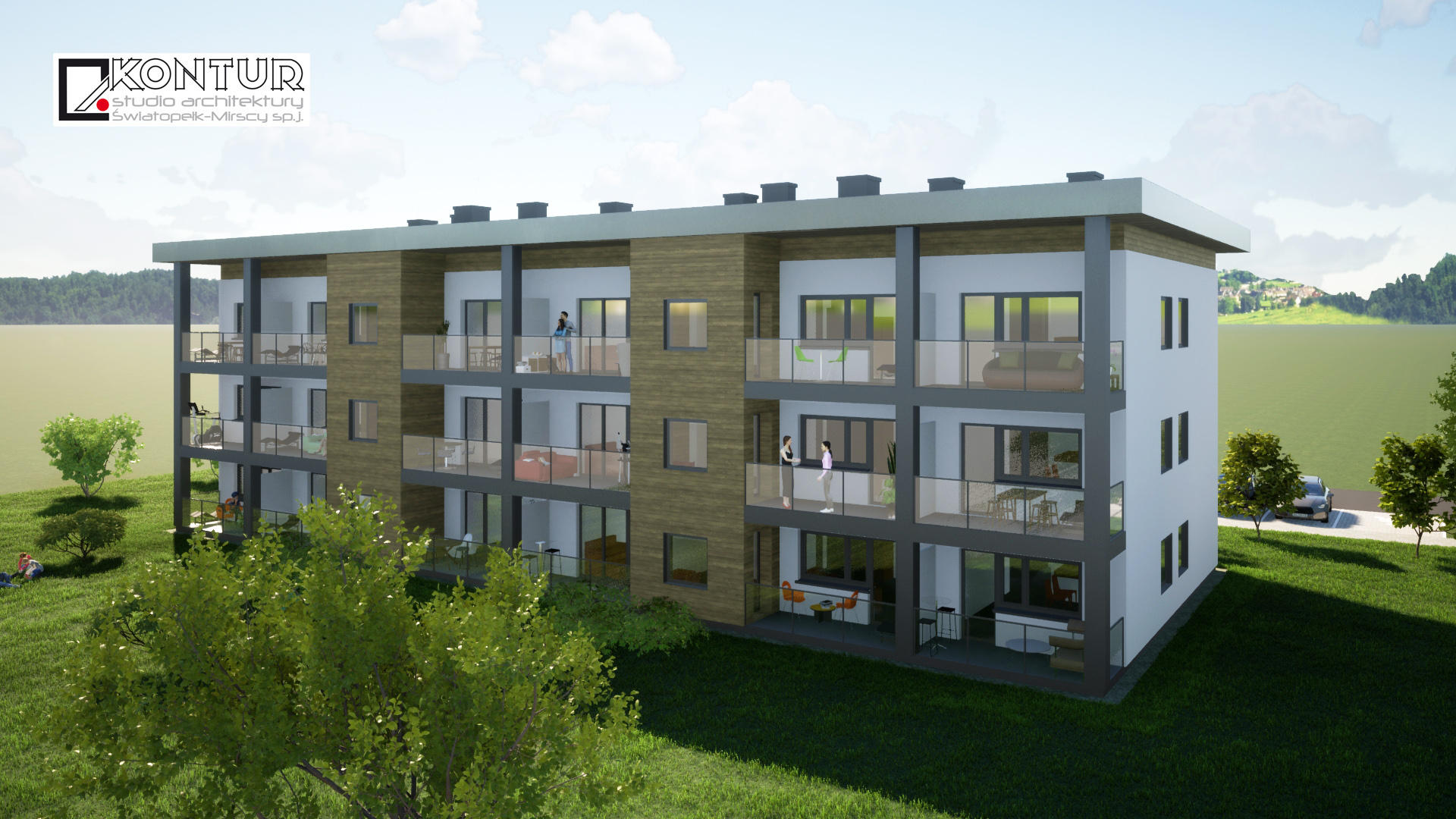 Budynek nr.4a
Bydynek nr.4
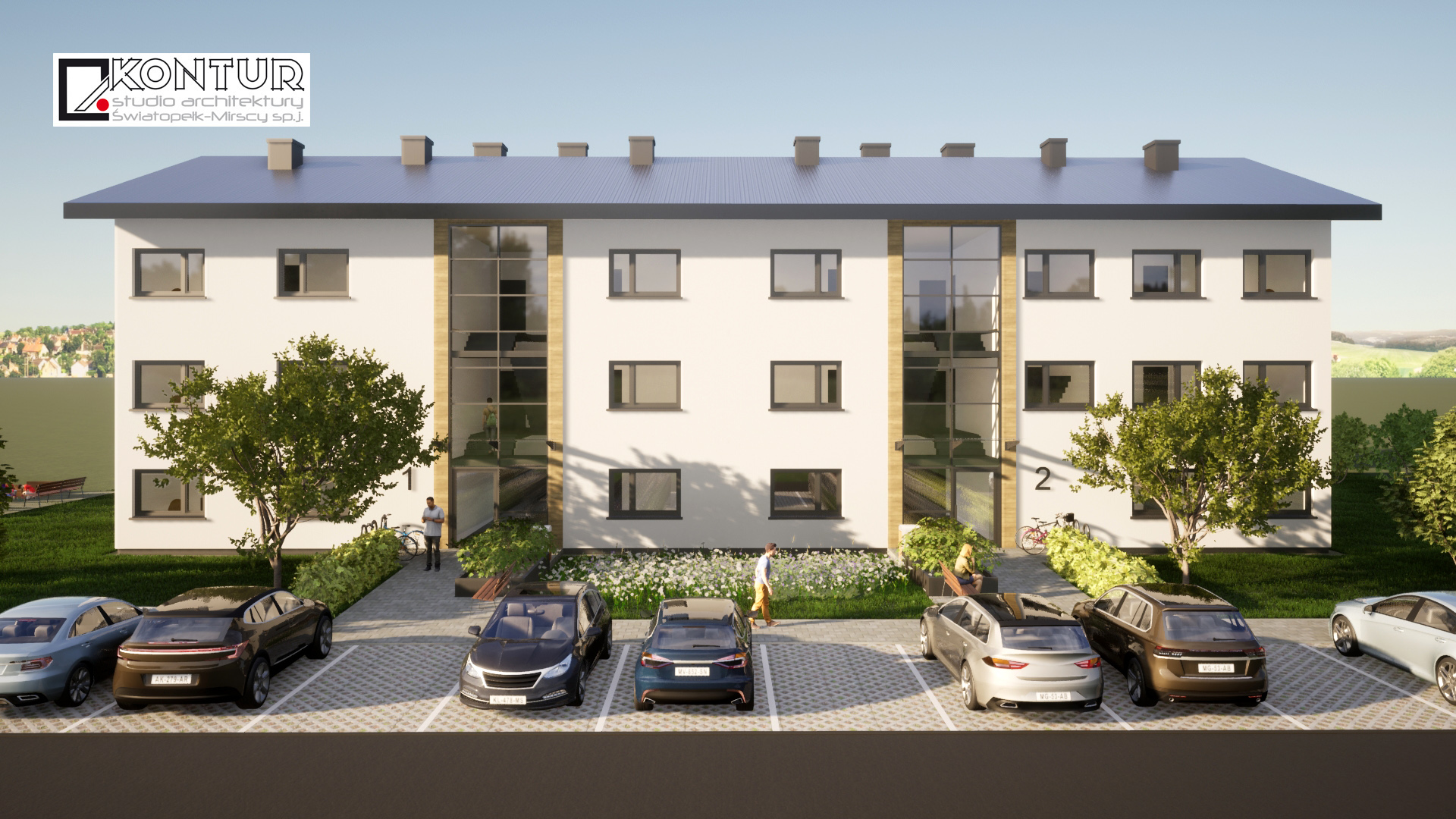 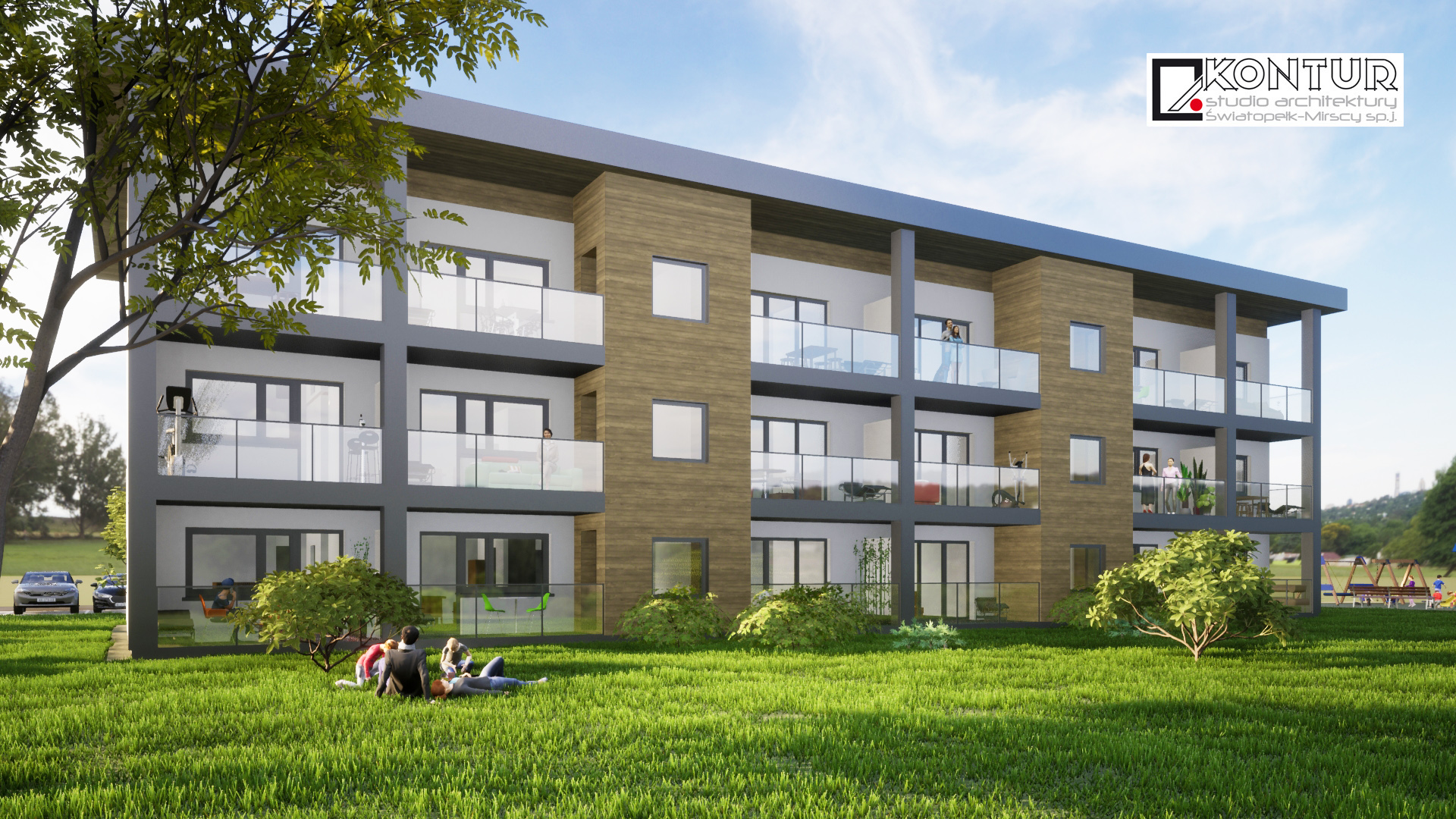 Budynek nr.4a
Bydynek nr.4
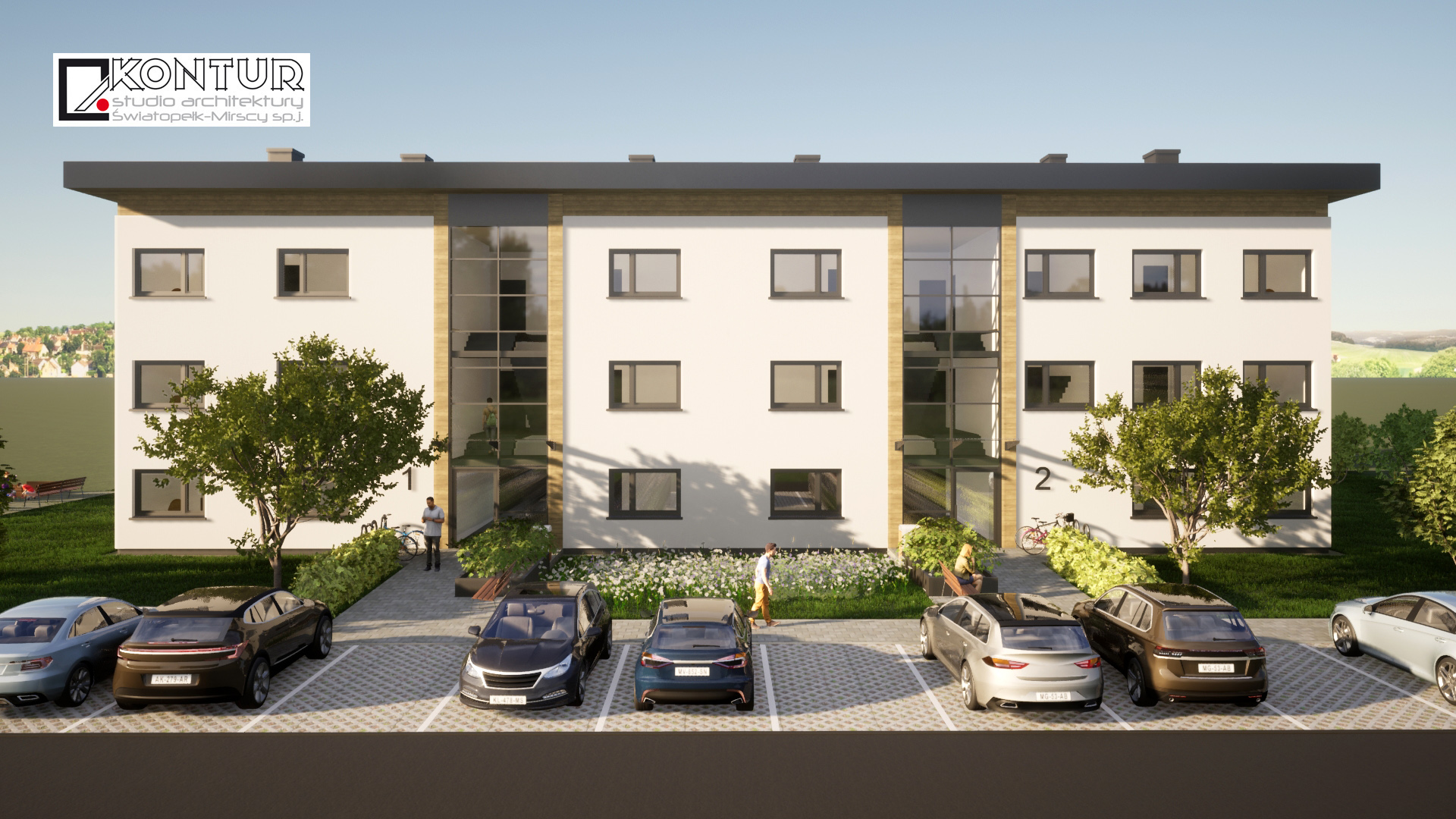 Budynek nr.4a
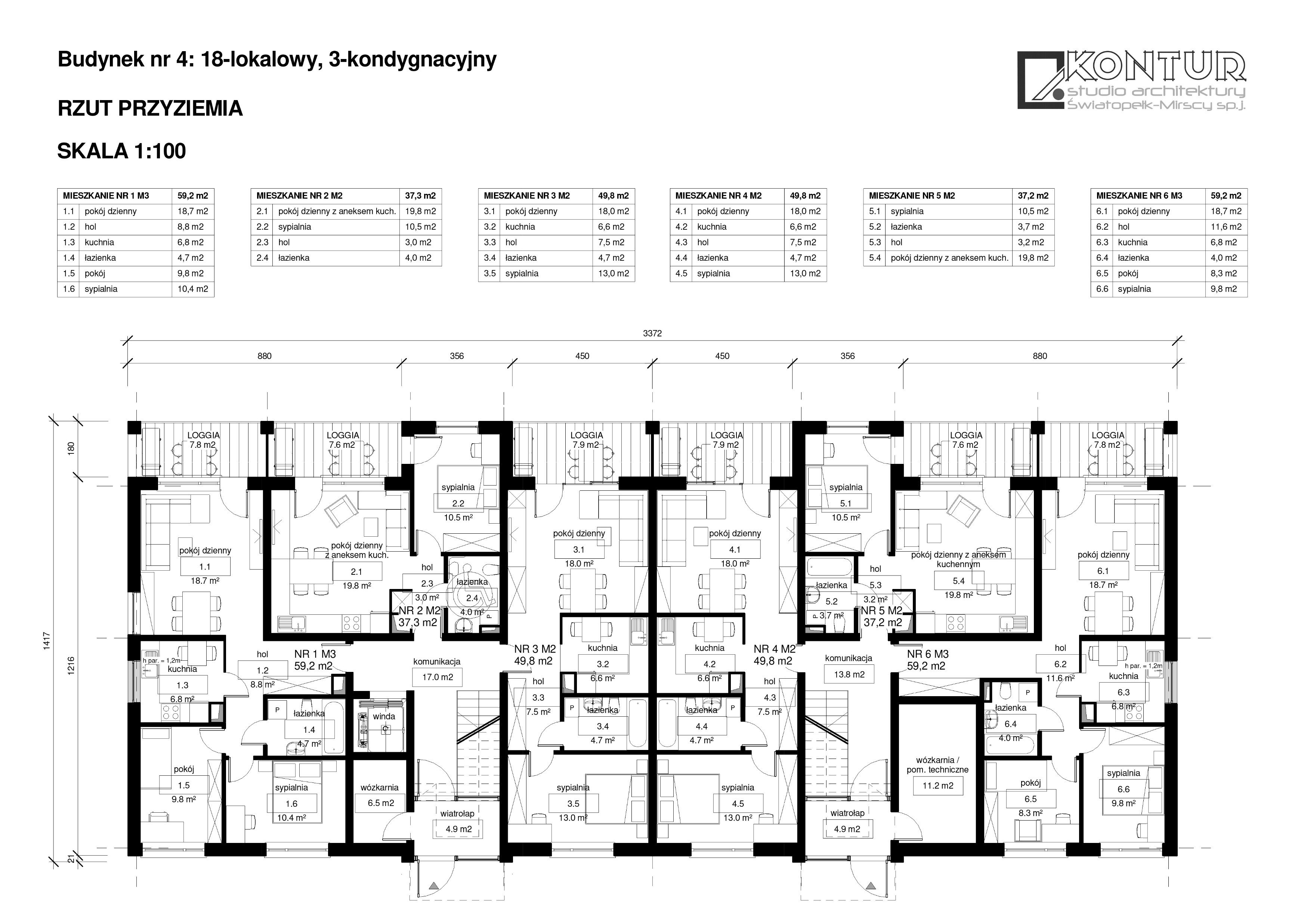 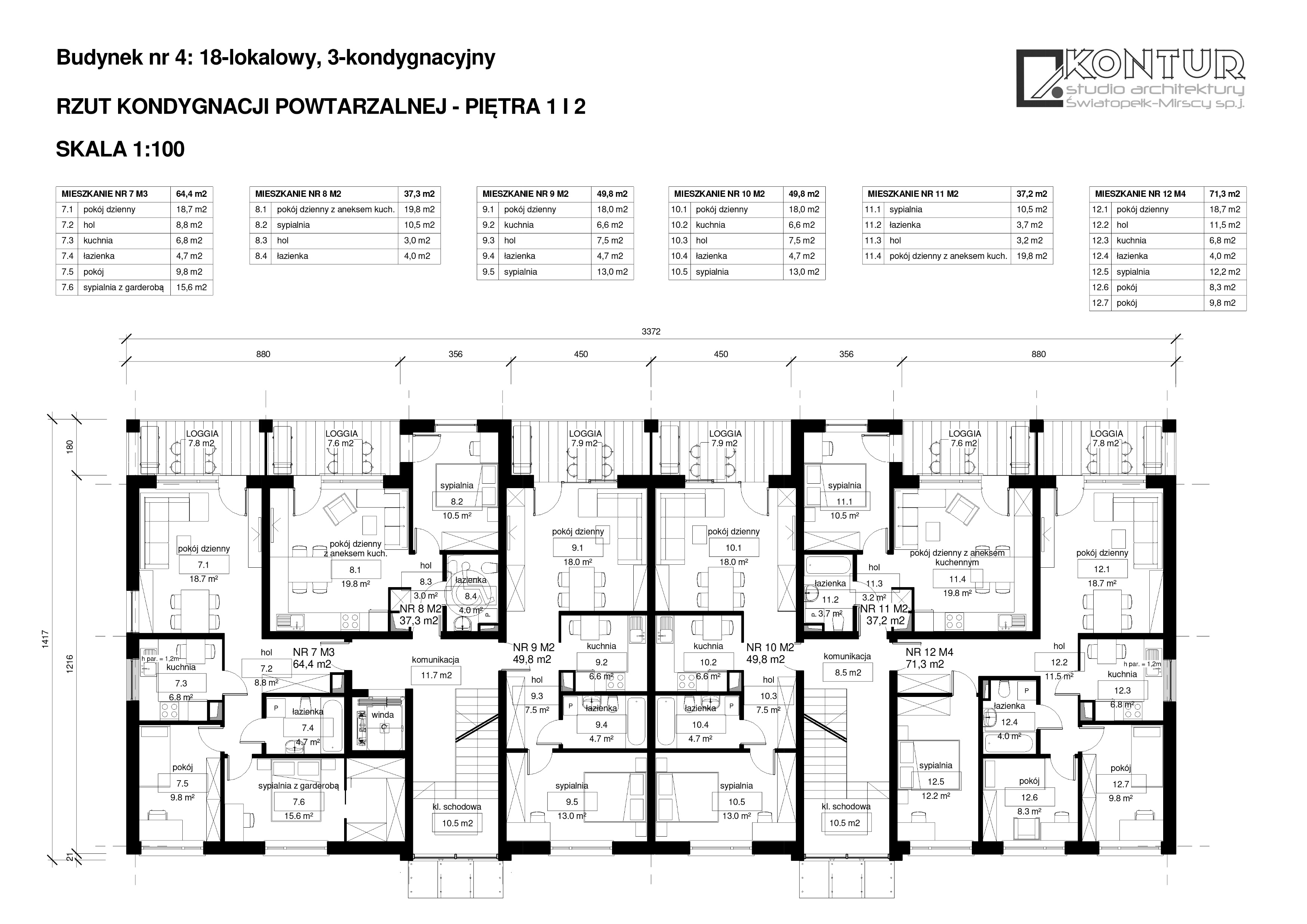